Проверь себя!
№14.13(в,г) 

в)                                                                                                                   г)
  
№14.17(в,г)

в)                                                                                                                    г)





№14.18(в,г)
  

в)                                                                                                       г) 



*Дополнительное задание
Найдите значение выражения, не используя таблицу квадратов чисел  
Решение: Разложим на простые множители 784      
784       2
392       2
196       2
98         2
49         7
7           7
1
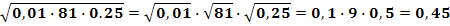 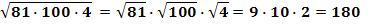 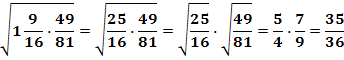 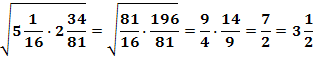 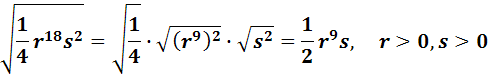 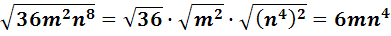 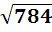 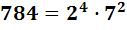 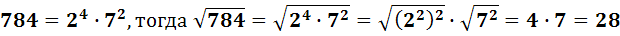 При каких значениях х имеет смысл выражение:
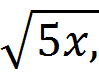 а)

б)
а)  x ≥ 0; (при всех не отрицательных значениях x)
б) x ≤ 0 (при всех не положительных значениях х)
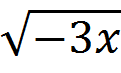 Сравните записи и разделите на группы
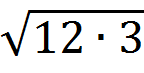 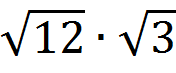 Двадцать пять;     ;
корень из произведения чисел 6 и 4x;
 частное          и        .
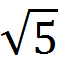 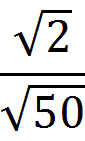 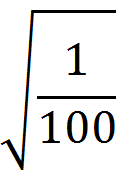 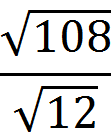 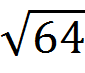 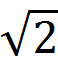 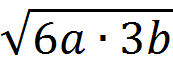 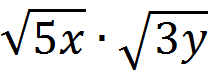 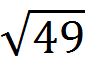 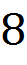 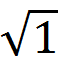 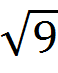 Вычислите:
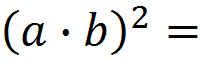 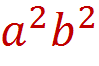 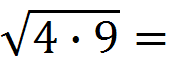 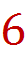 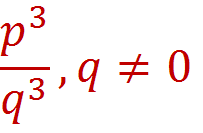 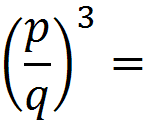 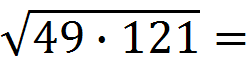 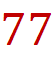 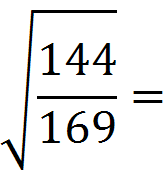 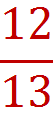 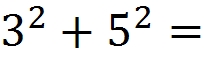 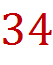 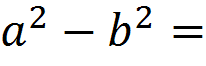 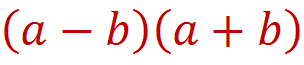 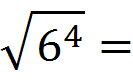 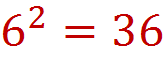 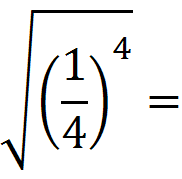 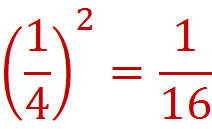 Вычислите
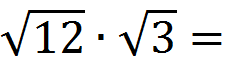 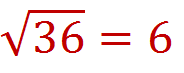 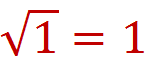 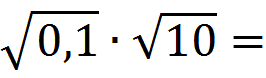 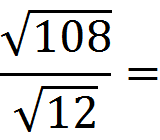 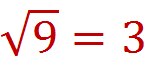 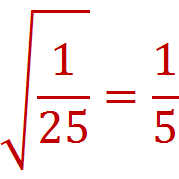 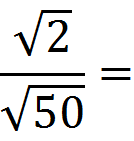 Тема урока : «Свойства квадратных корней»
Цели урока:
1   получать удовольствие от уроков математики;
2   умение  учиться самостоятельно
      выражать свои мысли в письменной  форме;
3   овладеть умением правильно говорить и легко выражать свои мысли;
4   уверенно  выполнять математические операции;
5   умение вступать в речевое общение, участвовать в диалоге;
6.  овладеть умением применять полученные знания в нестандартных ситуациях;
7.  формирование характера и личности.
Вычислите:
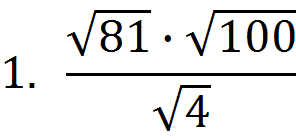 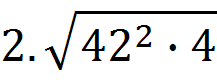 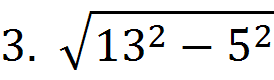 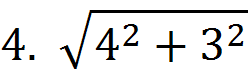 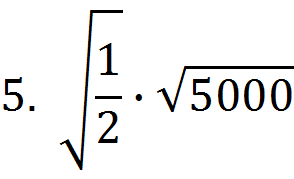 Высота здания МБОУ – СОШ №1 сл. Б. Мартыновка
12 метров
Длина моста через реку Сал
45 метров
Высота вышки мобильной связи
84 метра
Высота газовой стойки
5 метров
Глубина артезианской скважины в сл. Б. Мартыновка
50 метров